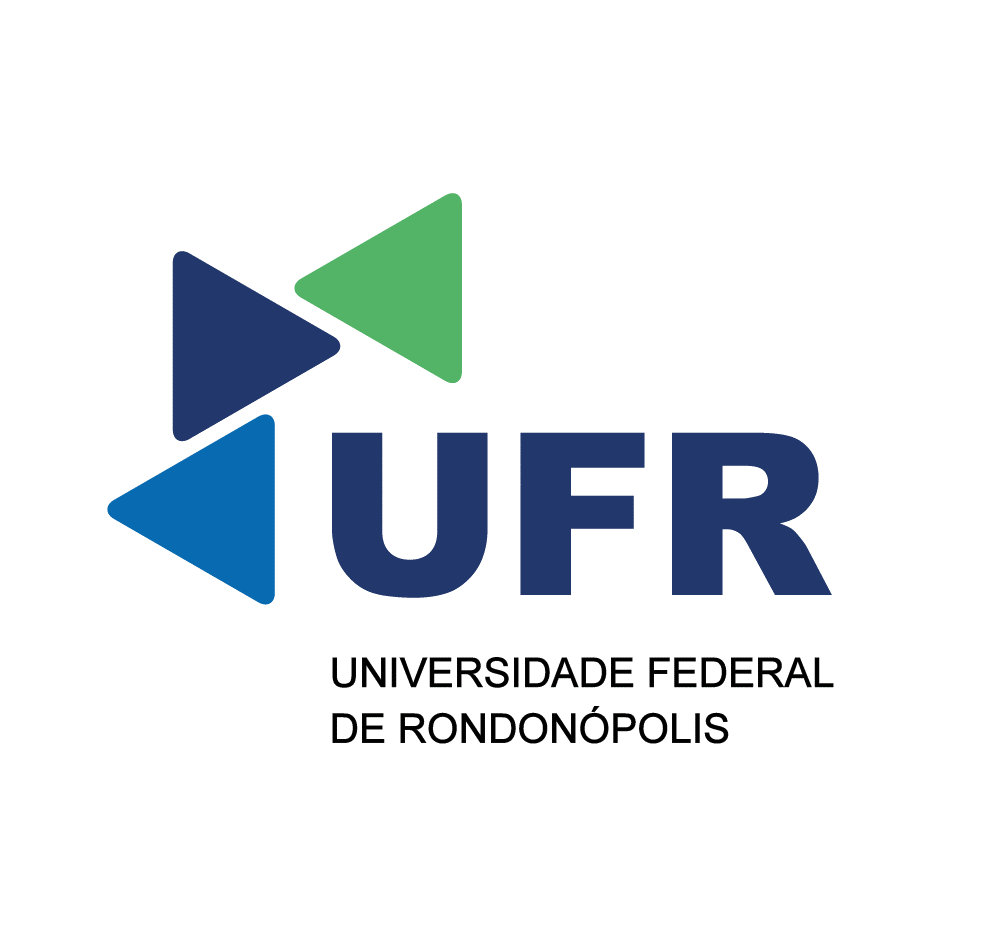 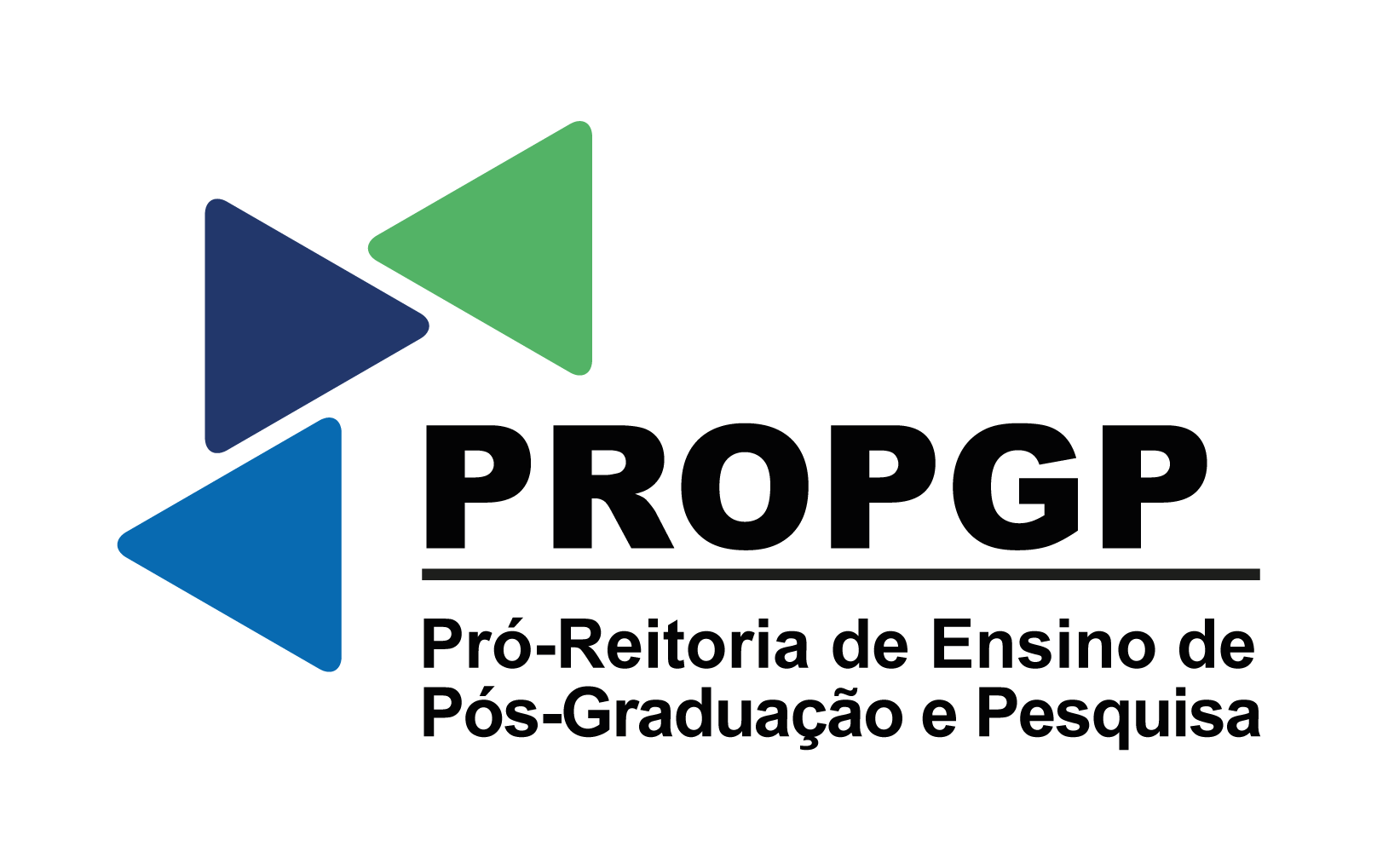 IV SEMINÁRIO DE INICIAÇÃO CIENTÍFICA, TECNOLÓGICA E INOVAÇÃO
TÍTULO DO TRABALHO
Nome completo do(a) estudante1; Nome completo do(a) orientador(a)2; Nome completo do(a) colaborador(a)3 (se houver)
 
Nome do Curso/Instituo ou Faculdade; e-mail estudante
Nome do Curso/Instituto ou Faculdade – e-mail orientador(a)
Nome do Curso/Instituto ou Faculdade – e-mail coorientador (a) se houver
RESULTADOS
INTRODUÇÃO
Lorem ipsum dolor sit amet, consectetur adipiscing elit. Pellentesque eget pharetra dui. Cras pulvinar tincidunt velit sit amet ultrices. Curabitur ullamcorper dolor nec nisl sollicitudin condimentum. Morbi malesuada risus sit amet lacus suscipit lacinia. Donec odio lacus, viverra vel gravida ut, tristique sit amet dolor. Pellentesque vitae enim ex. Quisque varius arcu ac neque placerat, non vehicula justo rutrum. Class aptent taciti sociosqu ad litora torquent per conubia nostra, per inceptos himenaeos.
O corpo do texto deve ser redigido de acordo com as seguintes normas: fonte Arial ou Times New Roman, sem negrito, itálico ou sublinhado; tamanho 40; justificado.

Praesent vel fringilla mi. Integer fringilla fermentum erat in blandit. Nullam malesuada elit at libero malesuada sodales. Suspendisse diam ligula, tincidunt sit amet enim id, scelerisque finibus eros. In accumsan sodales nunc, rutrum efficitur neque blandit non. Suspendisse quis nibh quis mi mattis bibendum. Ut finibus id nunc rutrum dapibus.
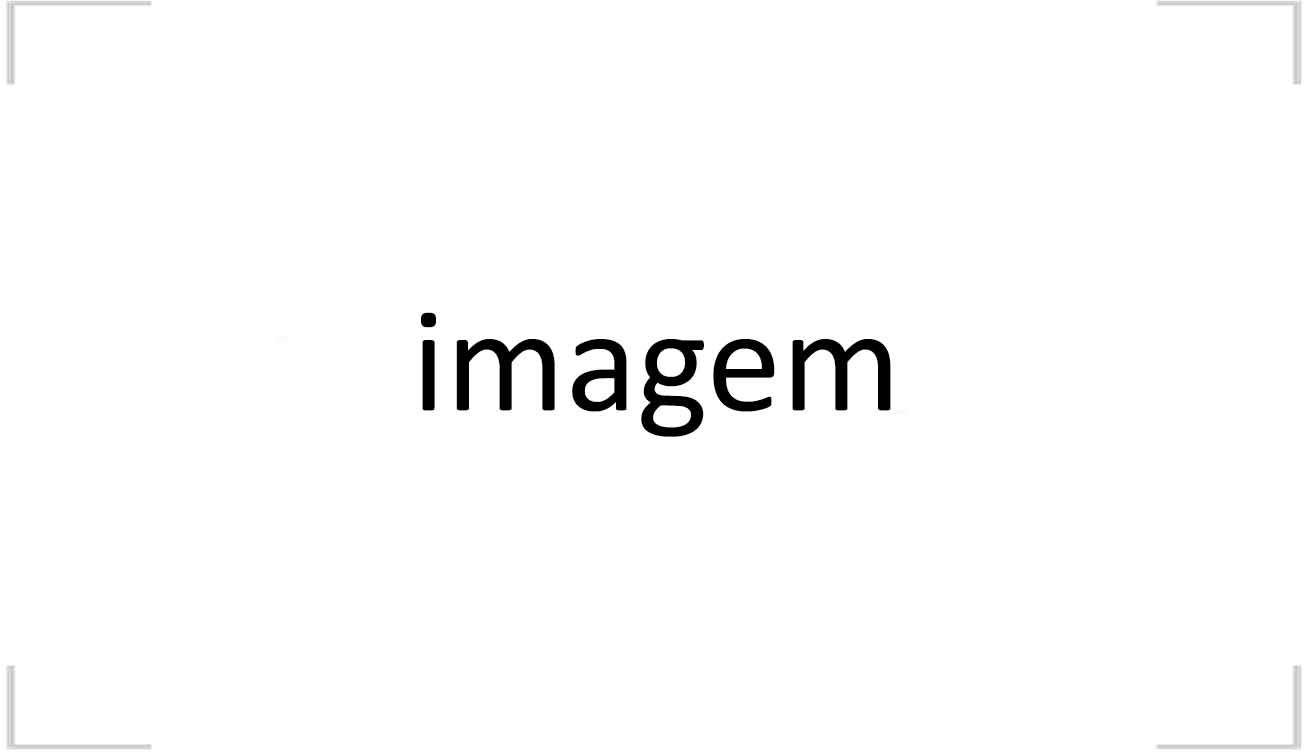 OBJETIVOS
Vestibulum commodo nibh orci, sit amet suscipit nisl efficitur vel. Nam hendrerit blandit vehicula. Ut quis pretium massa. Maecenas tristique eu urna a consectetur.
Quisque scelerisque, quam non vestibulum feugiat, dui lectus
Fonte: Legenda tamanho 32, centralizado. Autor (data)
CONCLUSÕES
METODOLOGIA
Donec velit quam, sollicitudin ac facilisis eget, vehicula eget elit. In sit amet rhoncus nunc, nec semper lorem. Donec ut justo tortor. Vivamus egestas sem ex, vitae ultricies nulla consequat id. Aliquam erat volutpat.
Donec velit quam, sollicitudin ac facilisis eget, vehicula eget elit. In sit amet rhoncus nunc, nec semper lorem. Donec ut justo tortor.
Praesent vel fringilla mi. Integer fringilla fermentum erat in blandit. Nullam malesuada elit at libero malesuada sodales. Suspendisse diam ligula, tincidunt sit amet enim id, scelerisque finibus eros. In accumsan sodales nunc, rutrum efficitur neque blandit non. Suspendisse quis nibh quis mi mattis bibendum. Ut finibus id nunc rutrum dapibus. Praesent tincidunt ornare pharetra. Etiam pellentesque nibh a arcu sollicitudin, ac varius metus faucibus. Nam auctor magna dui, a sodales ex pellentesque et. Ut congue nibh id dui accumsan, sed ultrices turpis eleifend. Aliquam id neque dapibus est rhoncus efficitur. Pellentesque mauris tortor, aliquet eu nisi quis, commodo maximus urna. Sed nec neque eu arcu ornare suscipit.
REFERÊNCIAS
Referências devem ser redigidas conforme as normas da ABNT vigentes, fonte Arial ou Times New Roman, sem negrito, itálico ou sublinhado; tamanho 40; justificado.
AGRADECIMENTOS
Exemplo: Agradecimento ao apoio financeiro (colocar a agência de fomento que o estudante recebe a bolsa – CNPq; FAPEMAT ou UFR-somente para os bolsistas).